Poznajemy zawody – tkanie gobelinów01.03.2019r.Grupa – 0a
W ramach tematyki „Poznajemy zawody” dzieci z naszej grupy miały  możliwość poznania  techniki powstawania gobelinów. Z tej okazji odwiedziła nas  babcia jednego z naszych wychowanków, która bardzo dokładnie objaśniła dzieciom i zademonstrowała na czym polega ta praca. W czasie zajęć mieliśmy możliwość zapoznania się z Bułgarskim świętem zwanym Martenica. 1 marca i przez kilka kolejnych dni Bułgarzy i Bułgarki obdarowują się wzajemnie czerwono - białymi włóczkowymi gałgankami, z których część jest formie laleczek, a inne w postaci pomponików, wstążeczek, plecionek itp. Czerwień symbolizuje tutaj słońce - budzące do życia po okresie zimy a  biel natomiast jest symbolem zdrowiai długowieczności. Wszystkie dzieci dostały w prezencie pomponiki a także obserwowały etapy jego powstawania. Na zakończenie degustowaliśmy pyszne ciasteczka z orzechami  Dziękujemy za cudowne zajęcia!!!
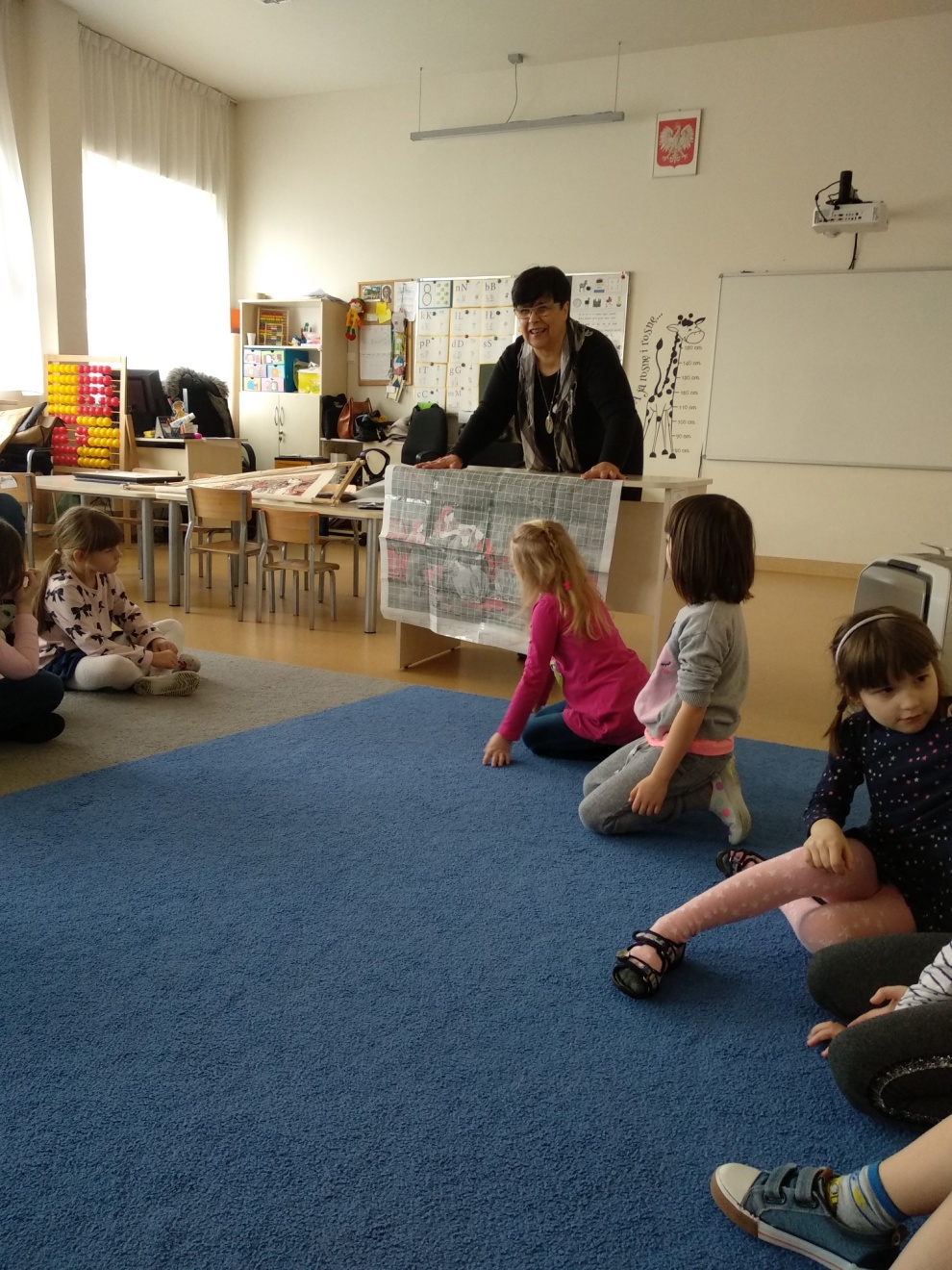 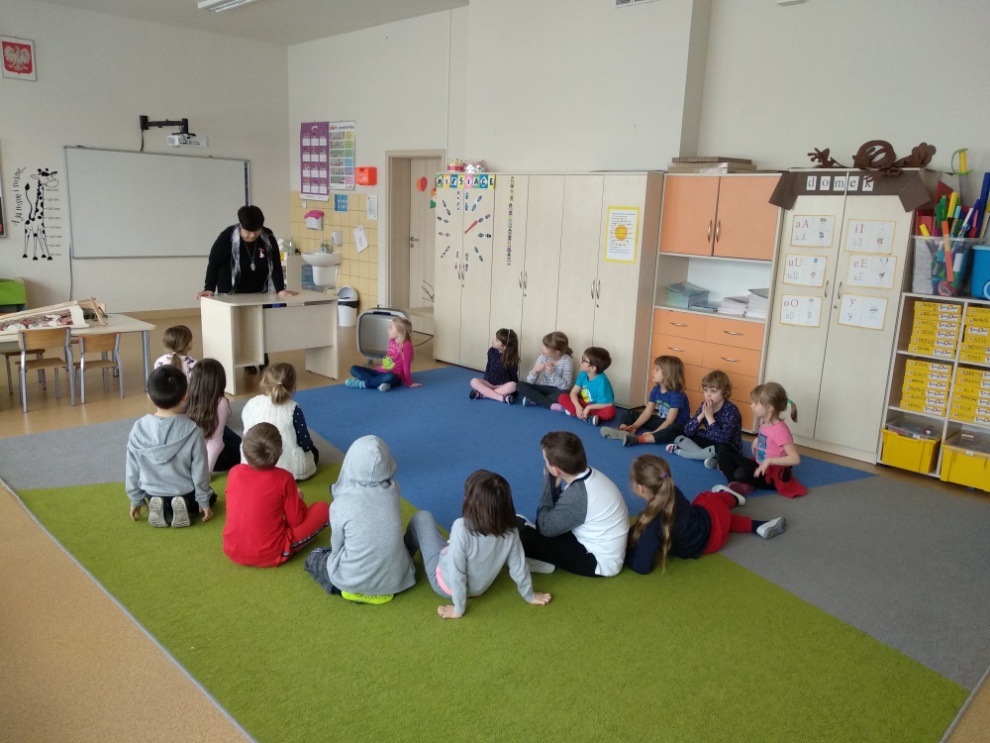 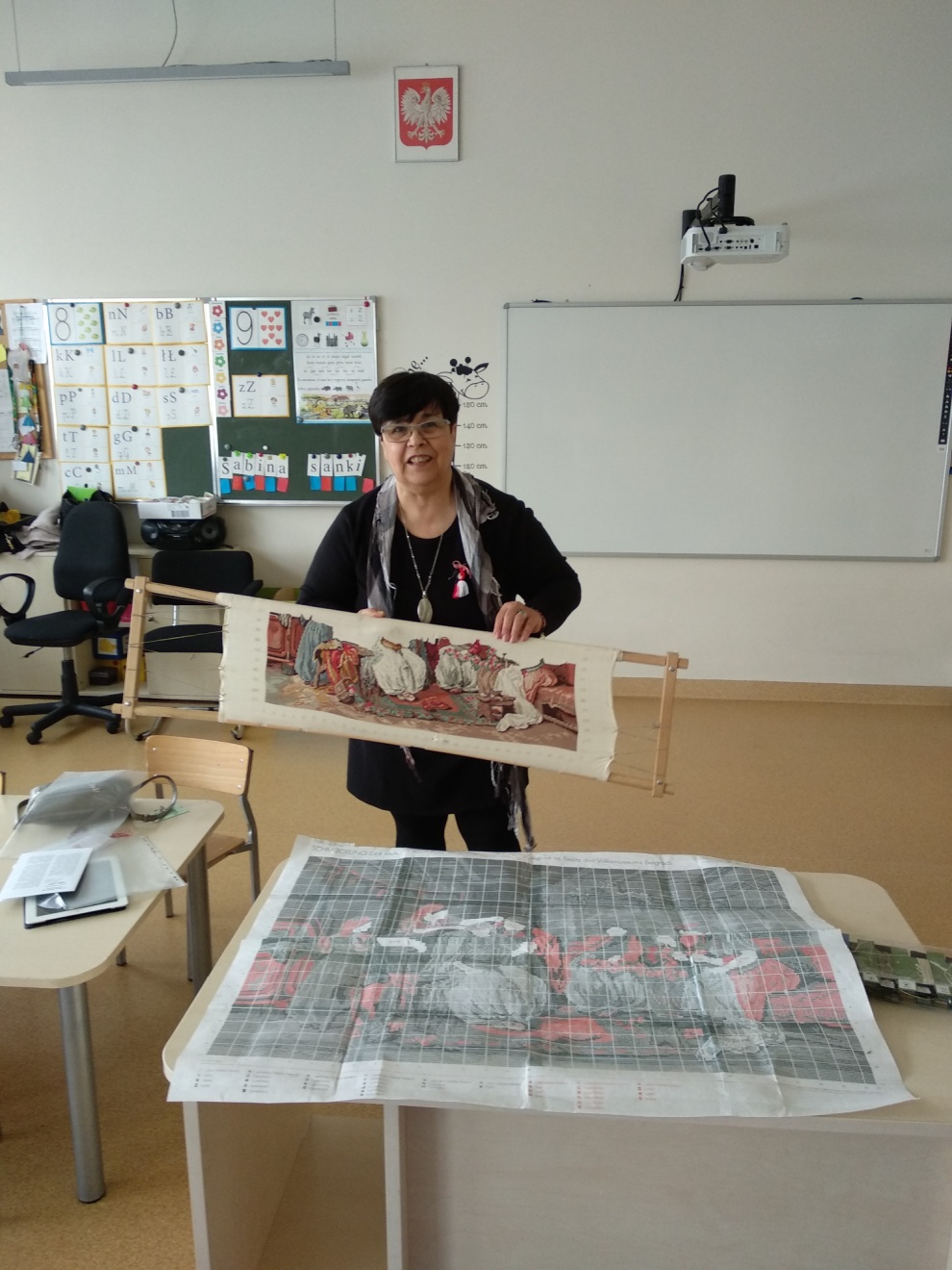 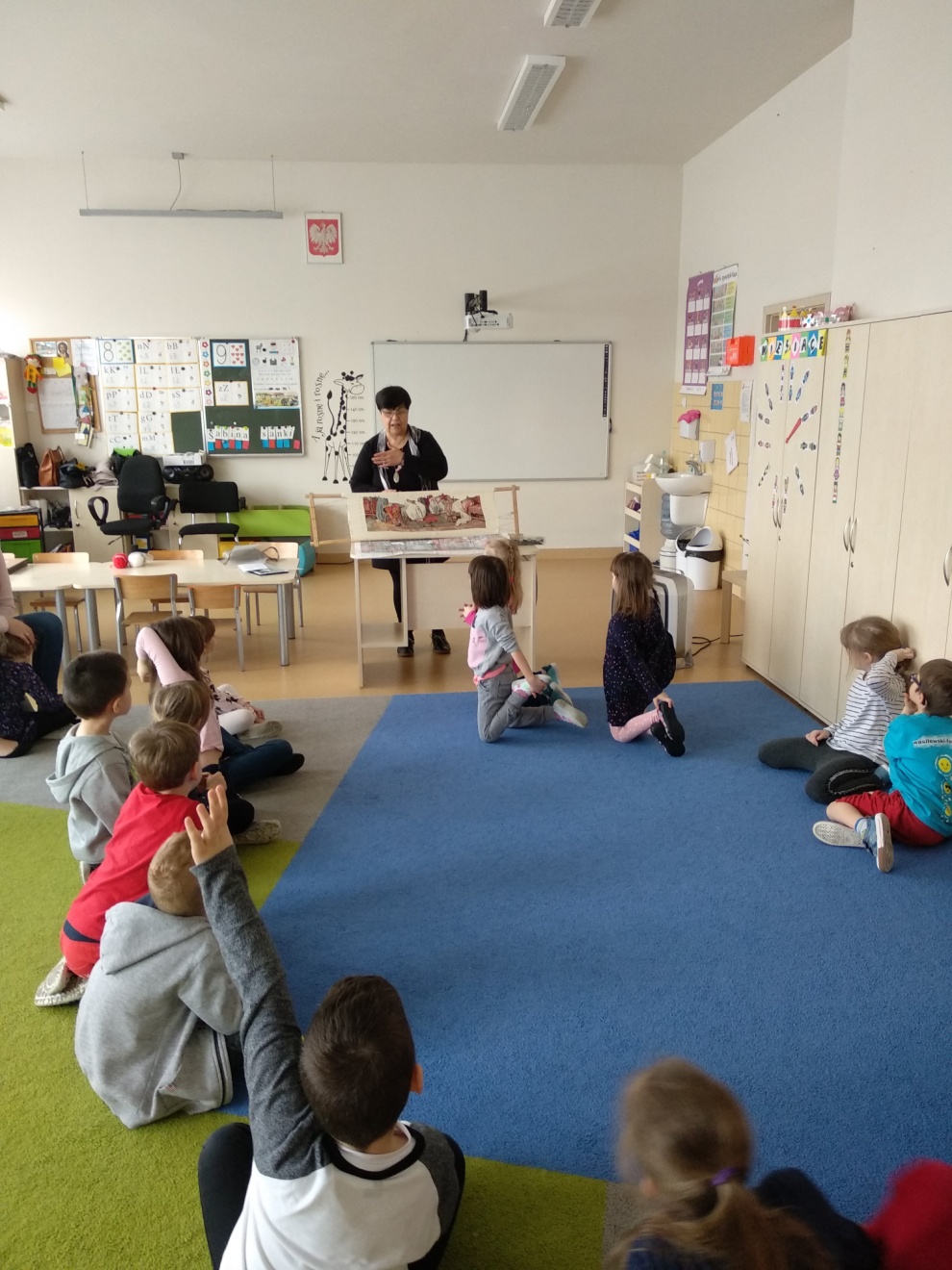 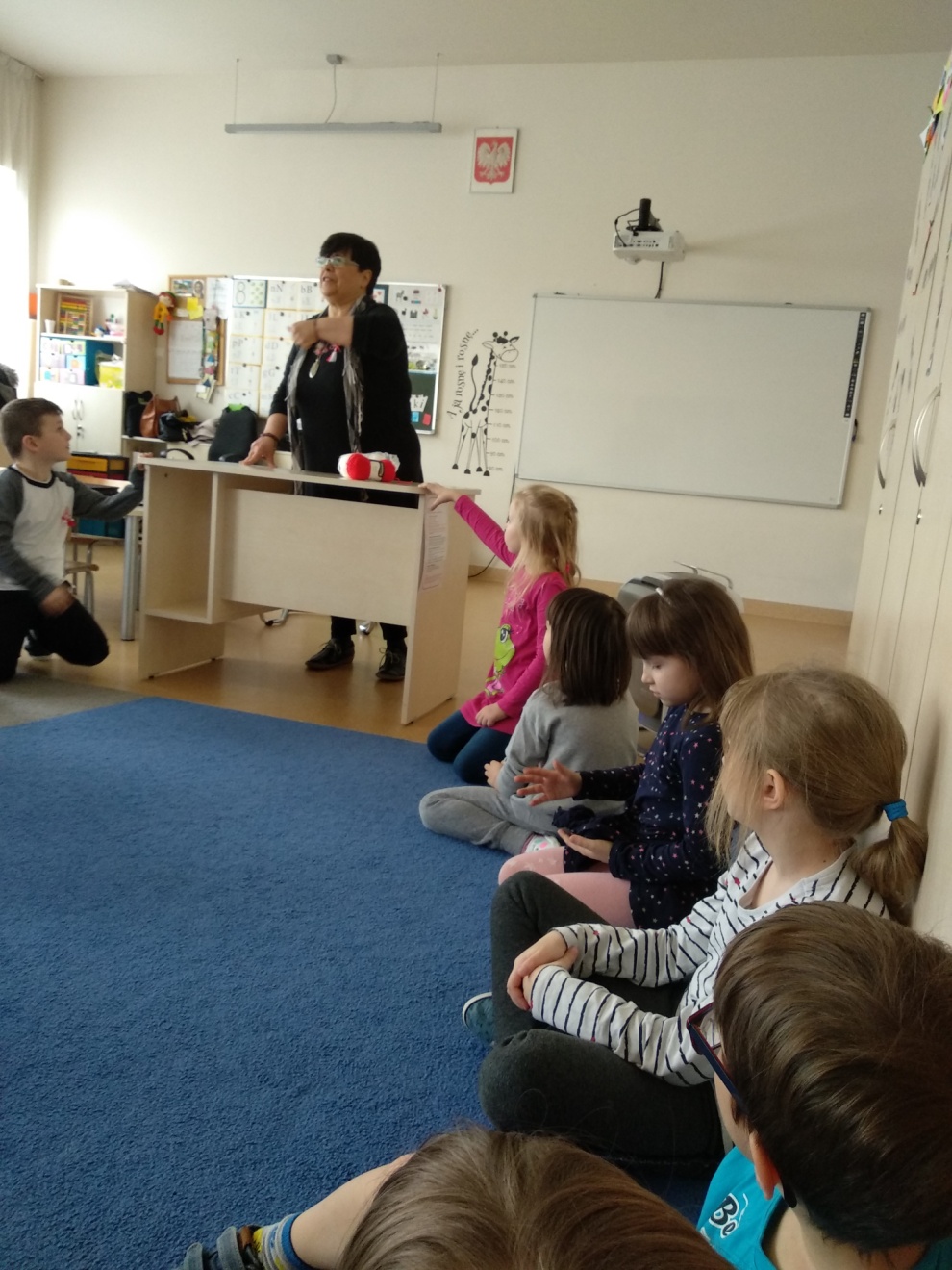 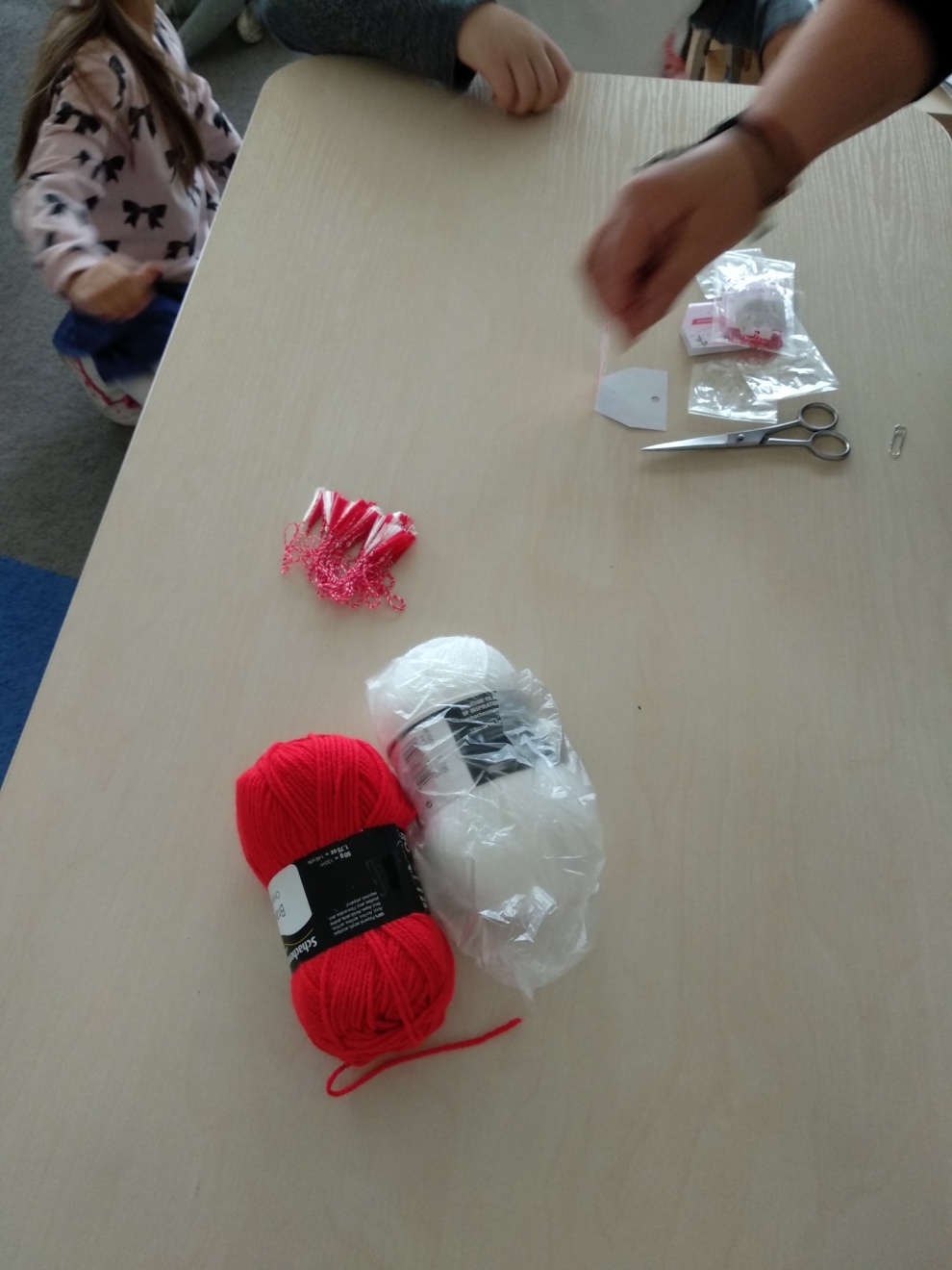 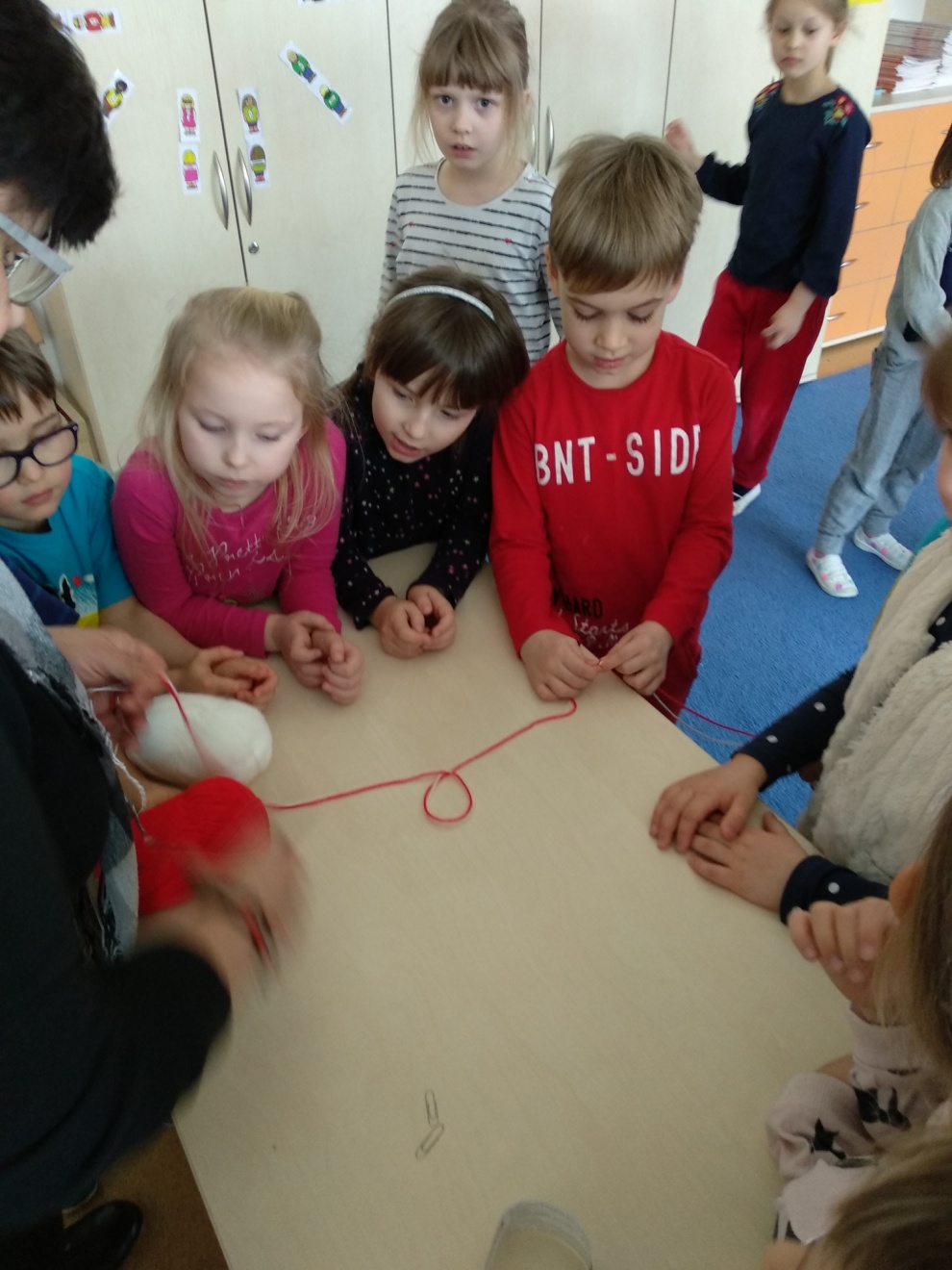 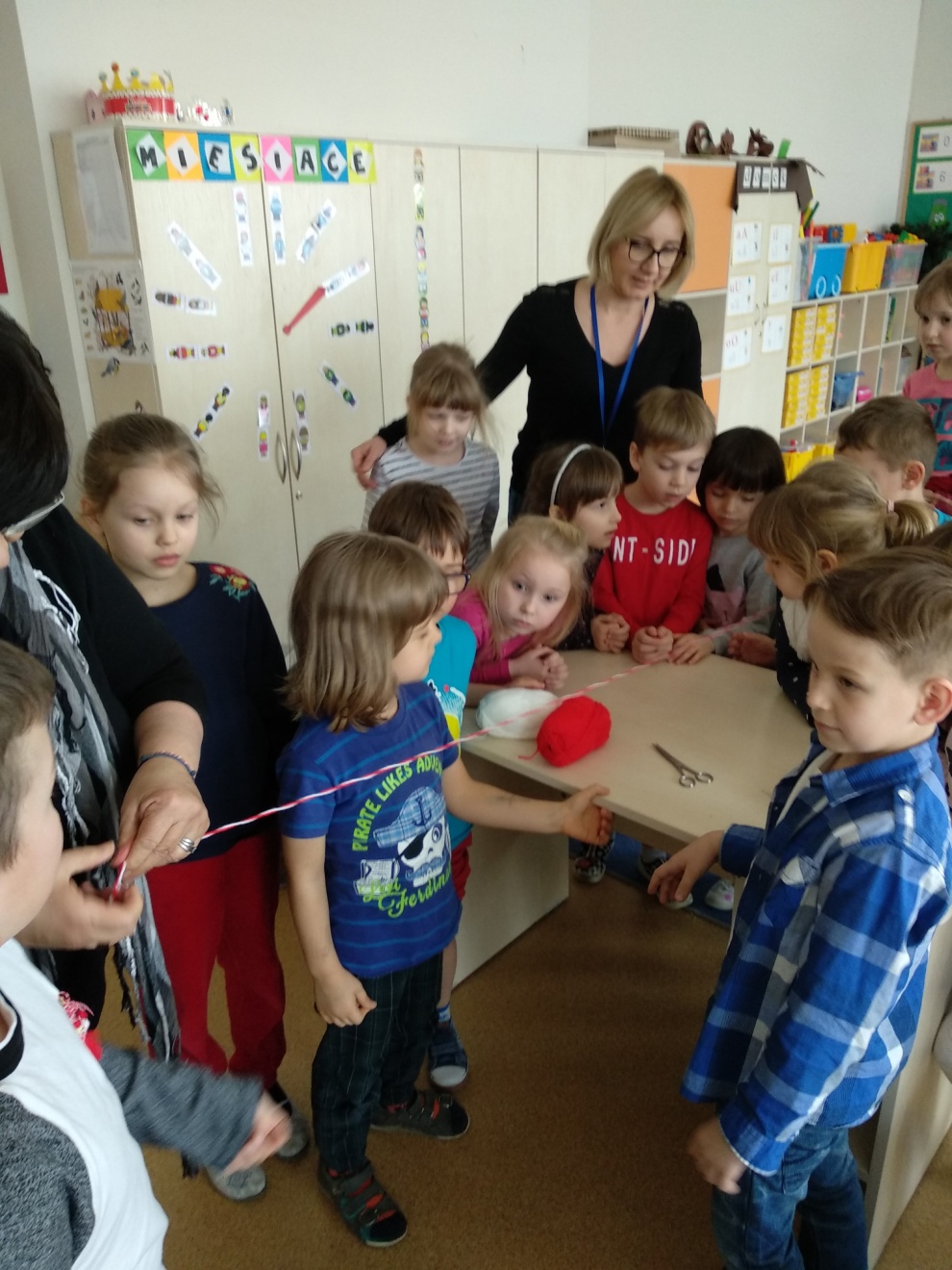 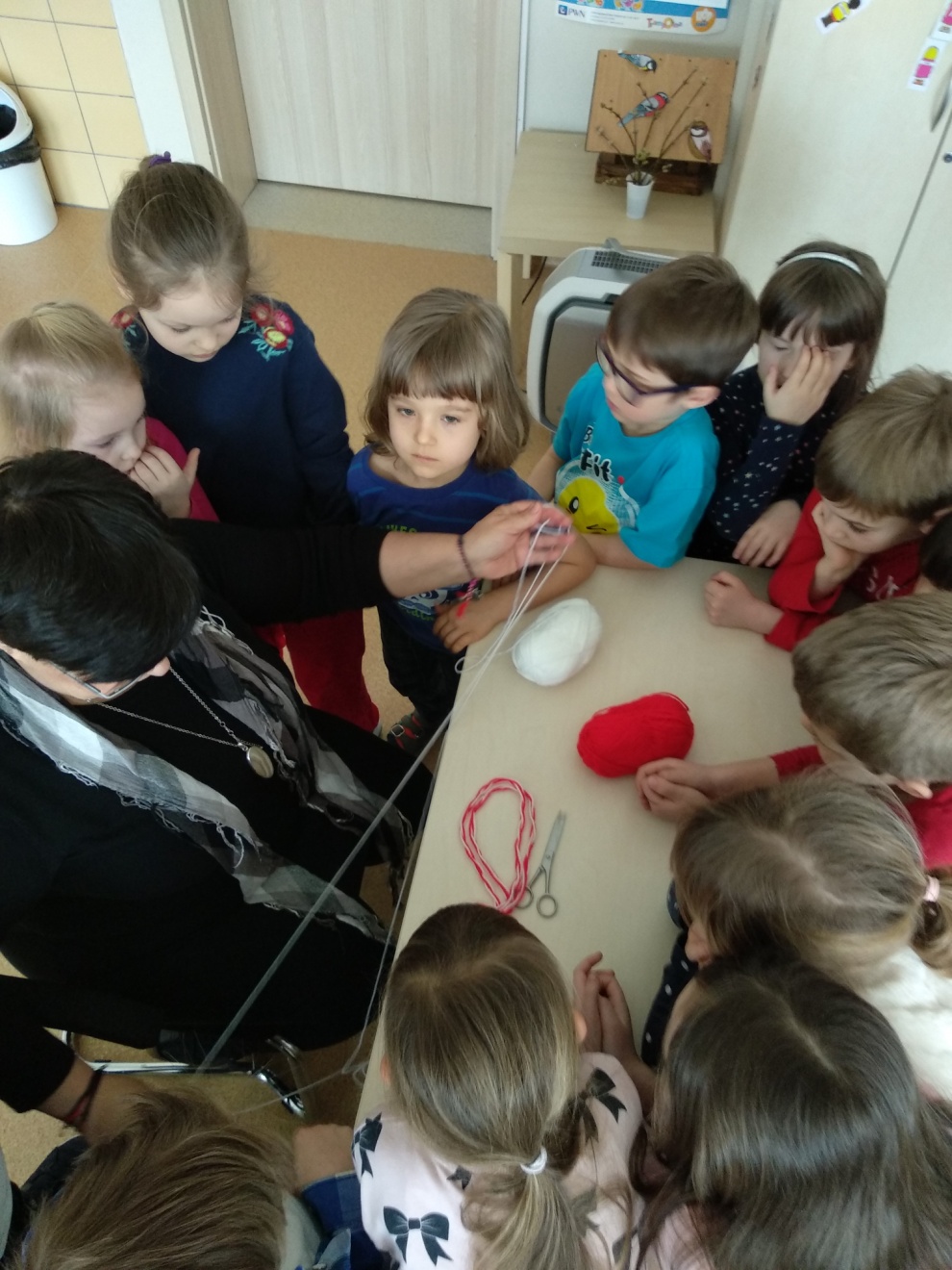 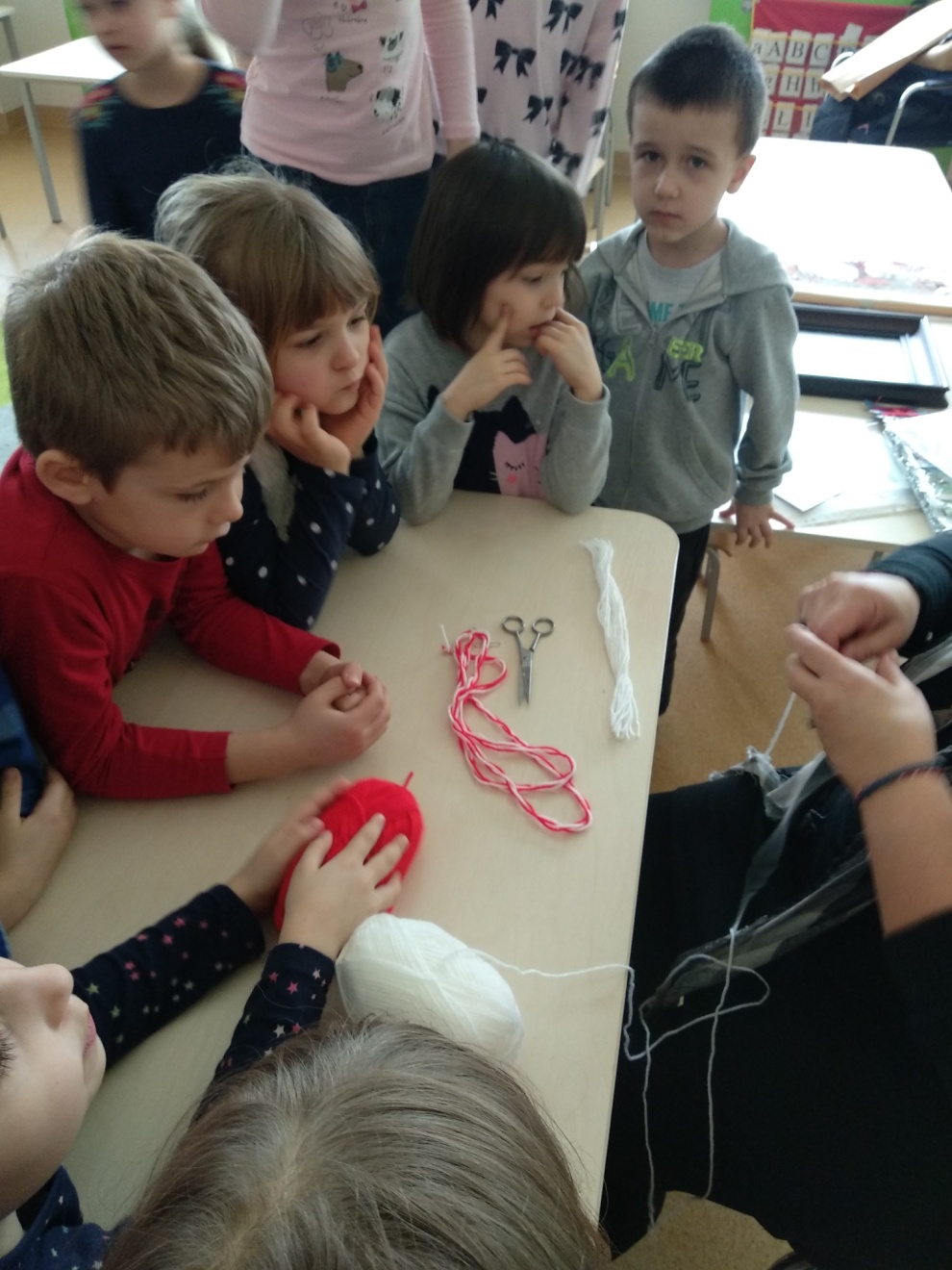 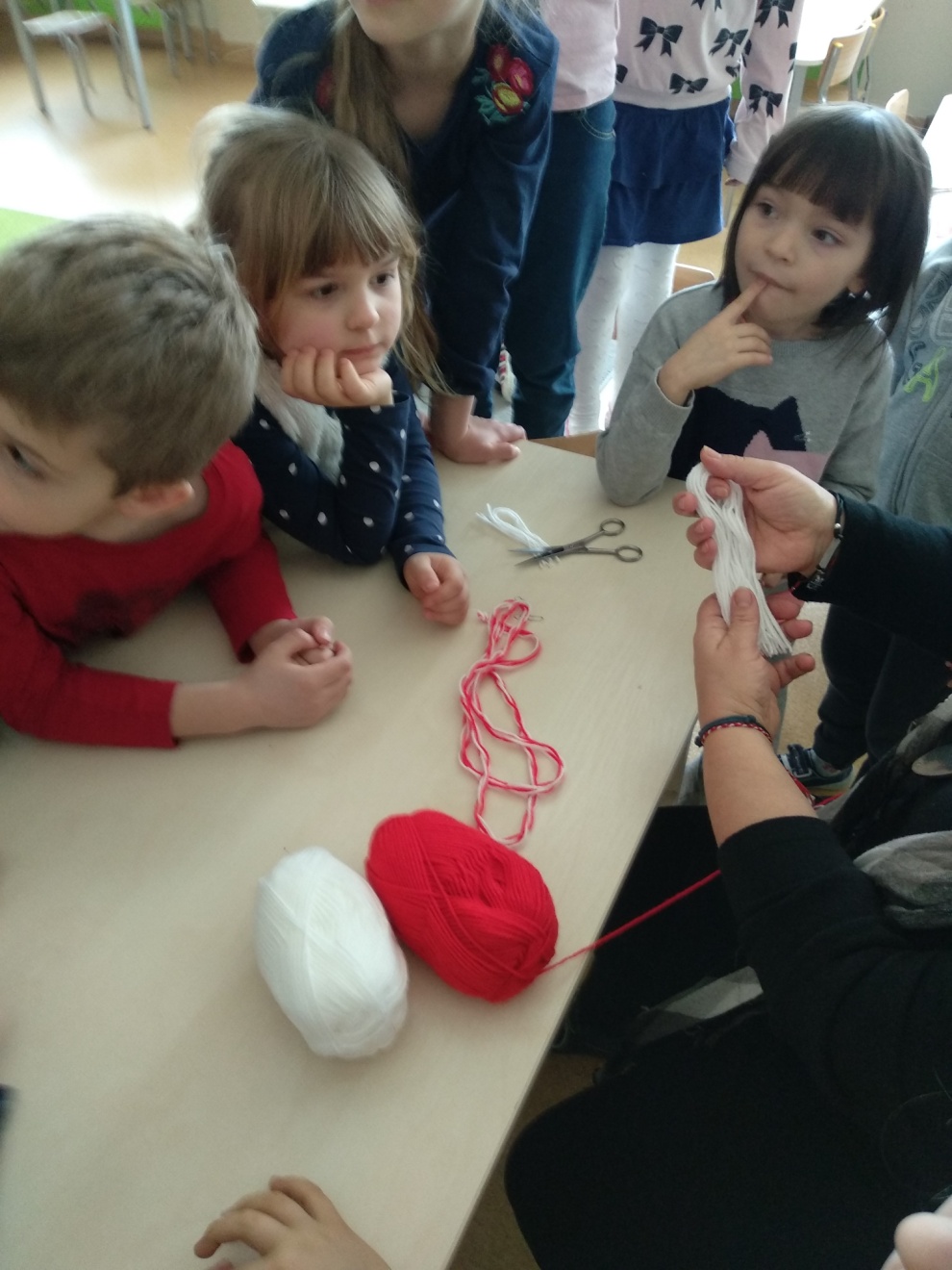 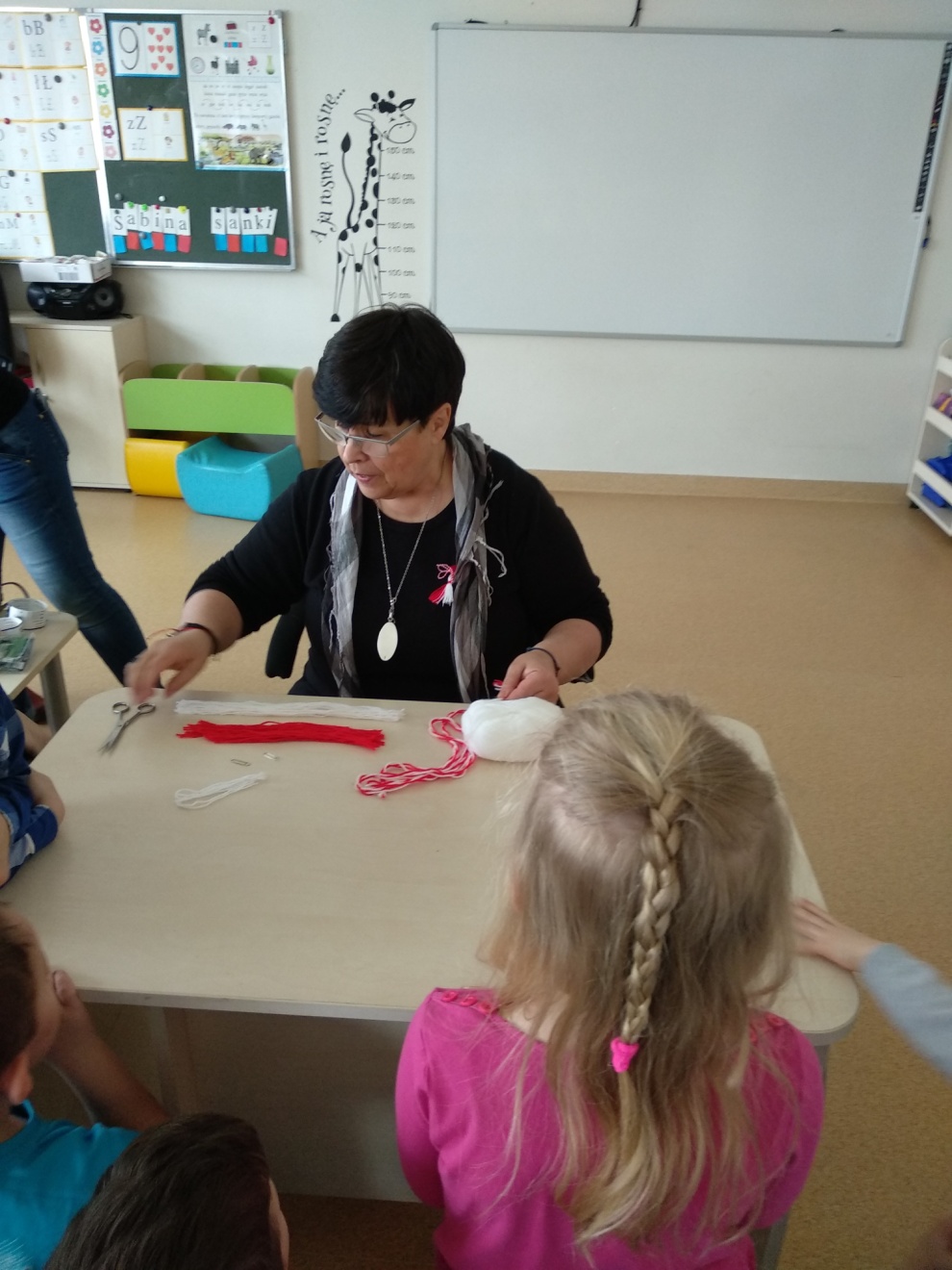 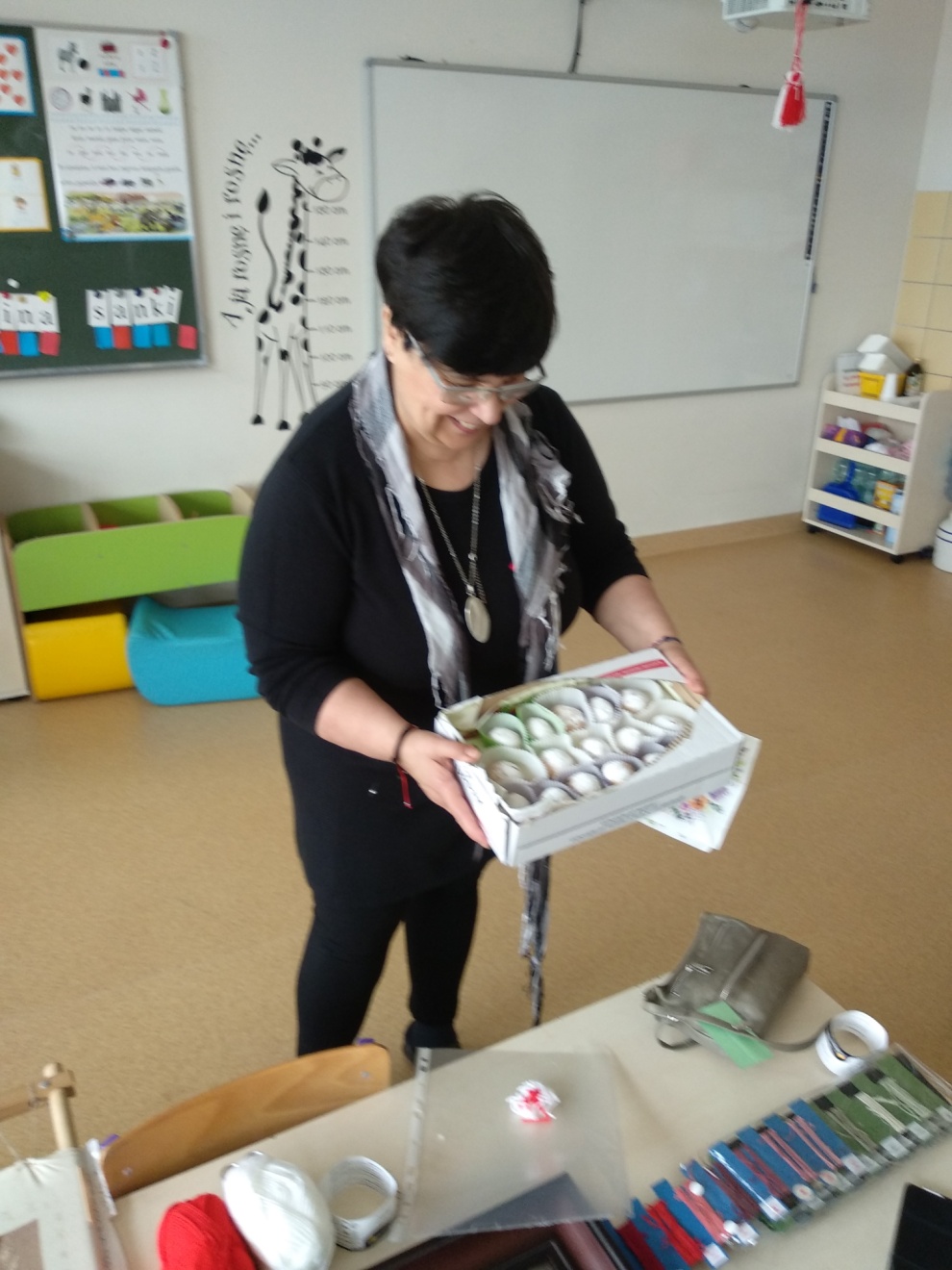 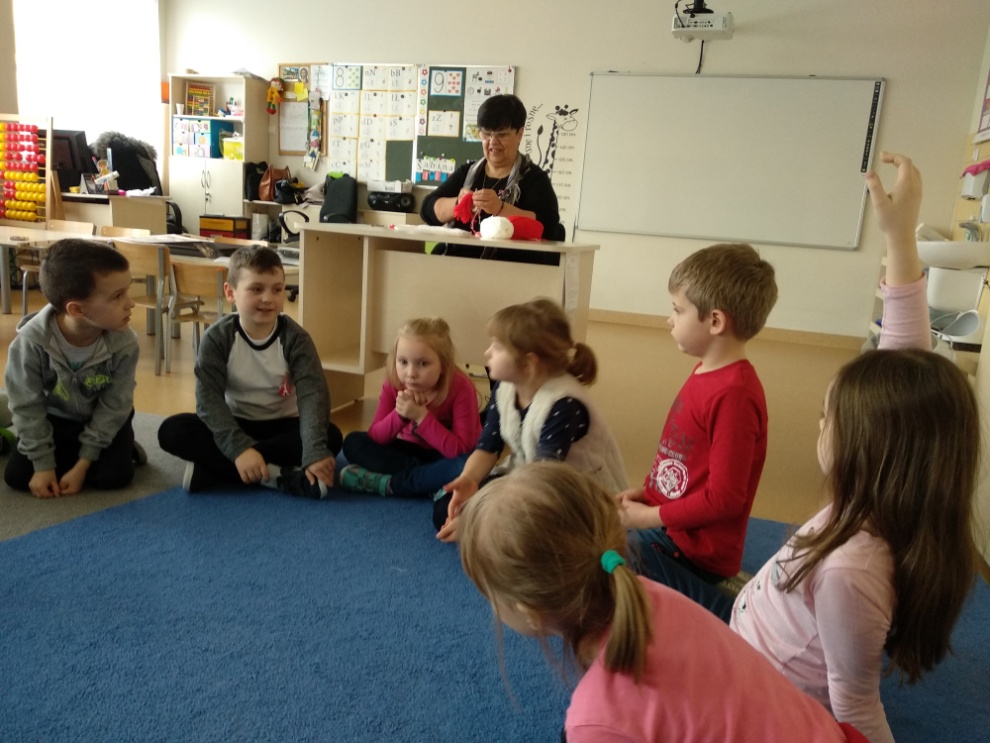 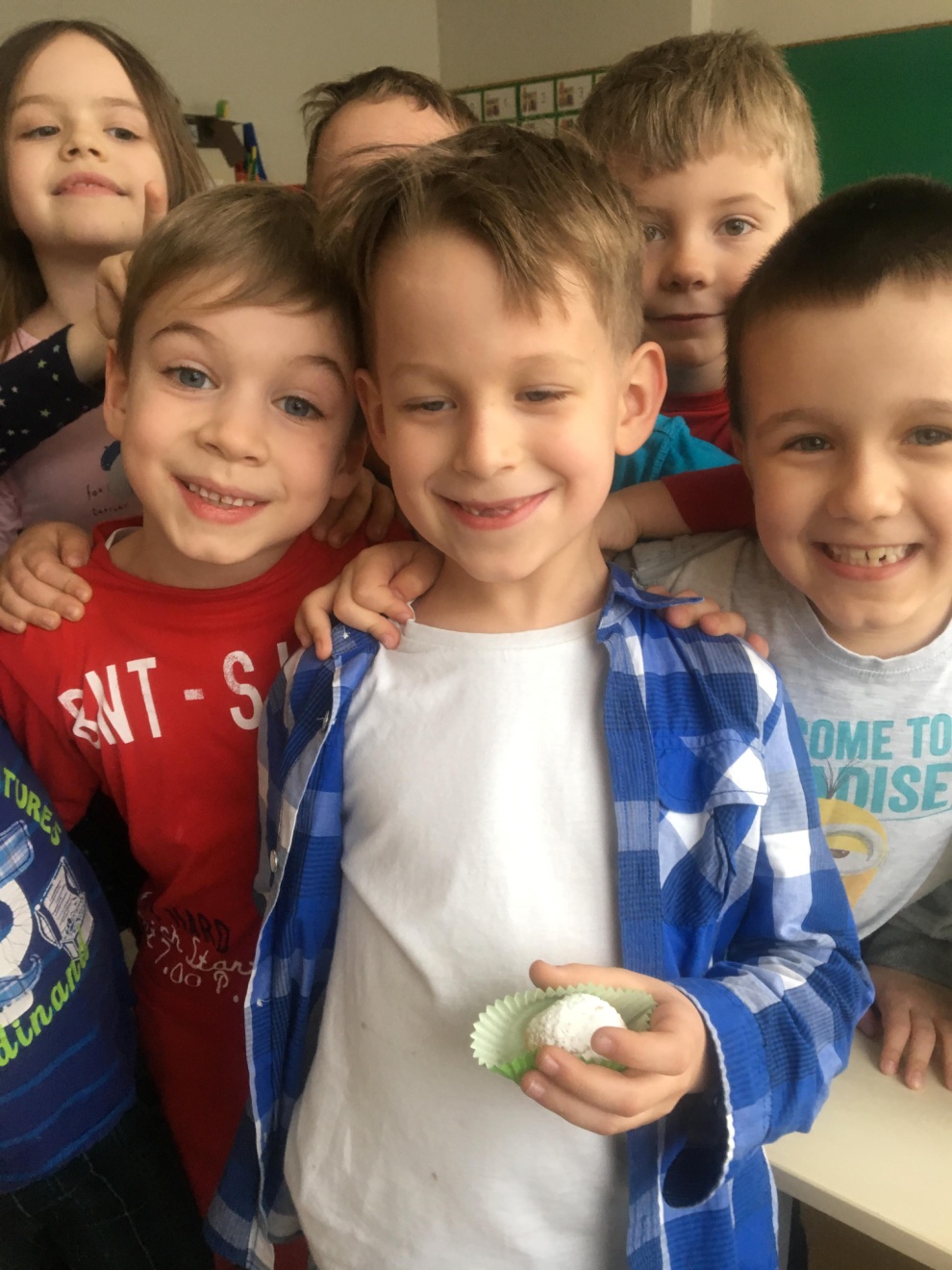 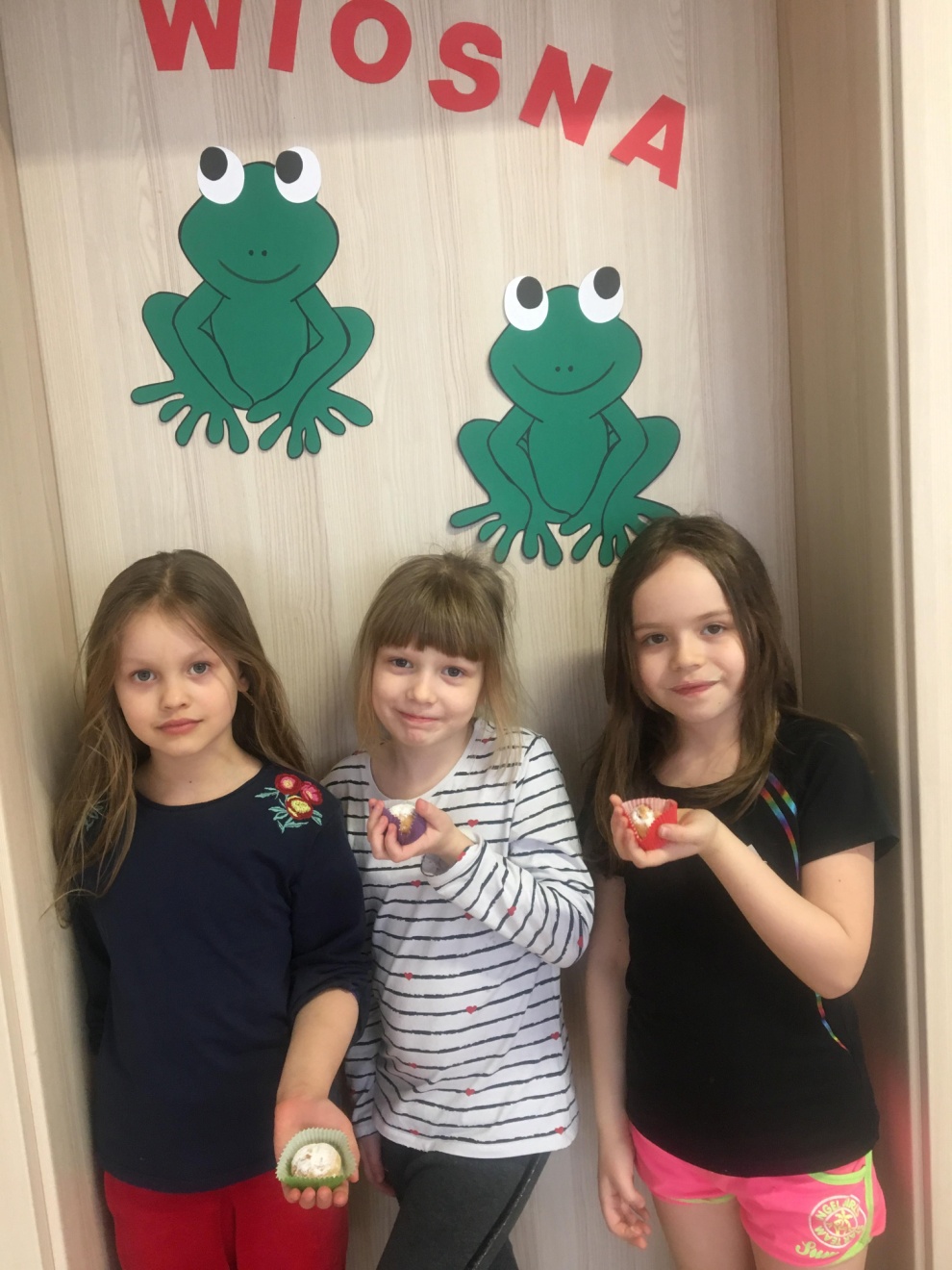 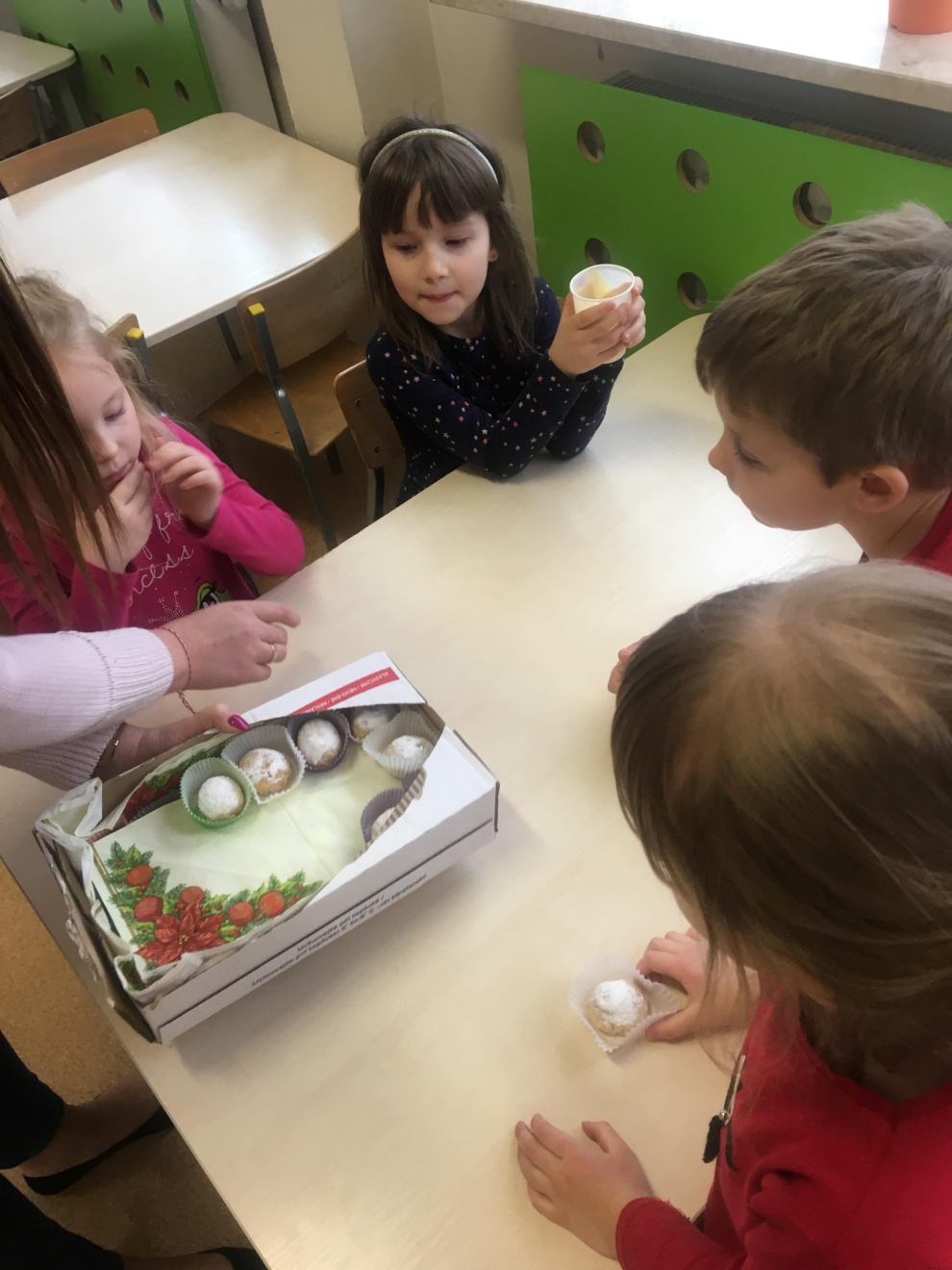 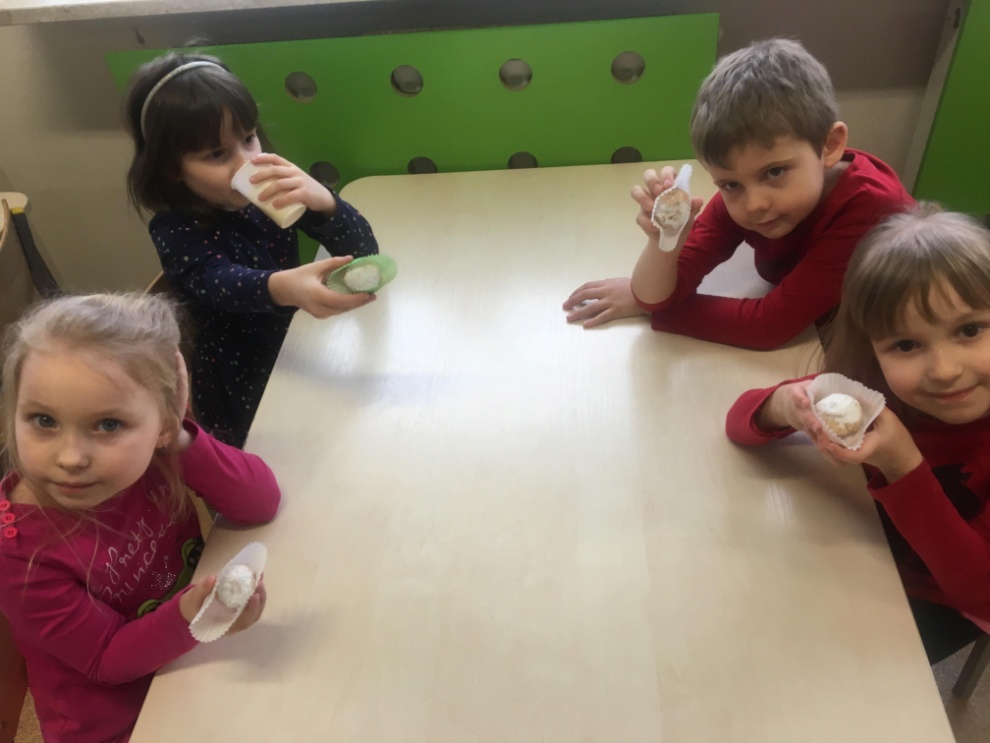